Képzőművészeti foglalkozás sorozat2016.
Tűzzománc és grafika műhelymunka2016.03.12.
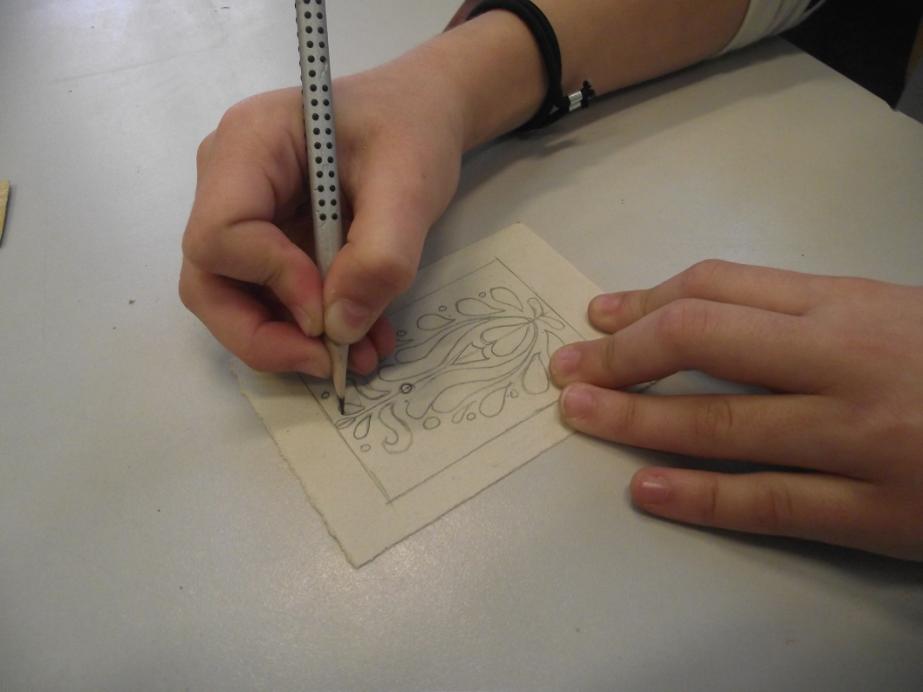 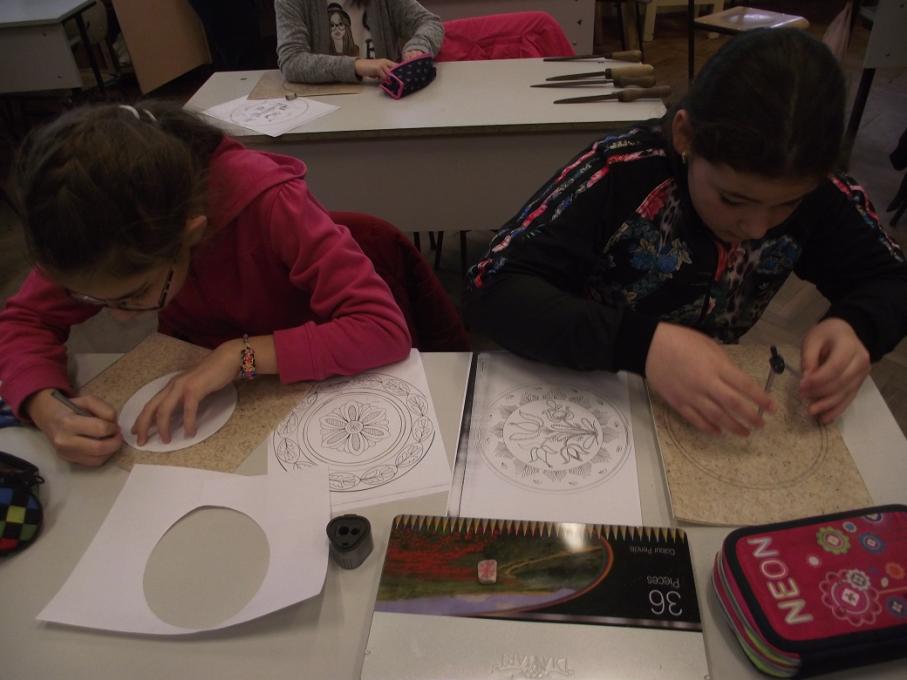 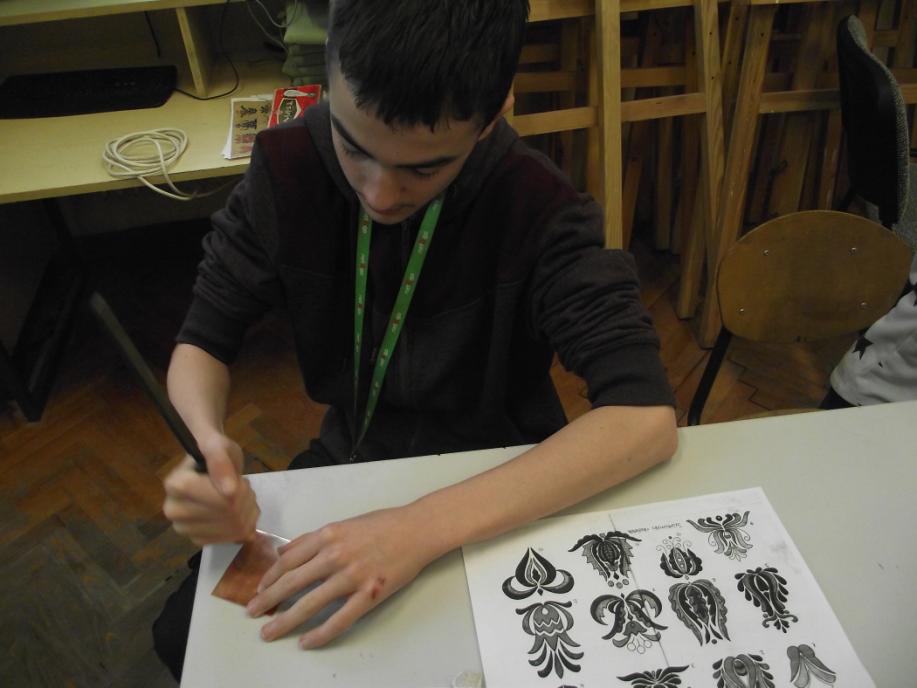 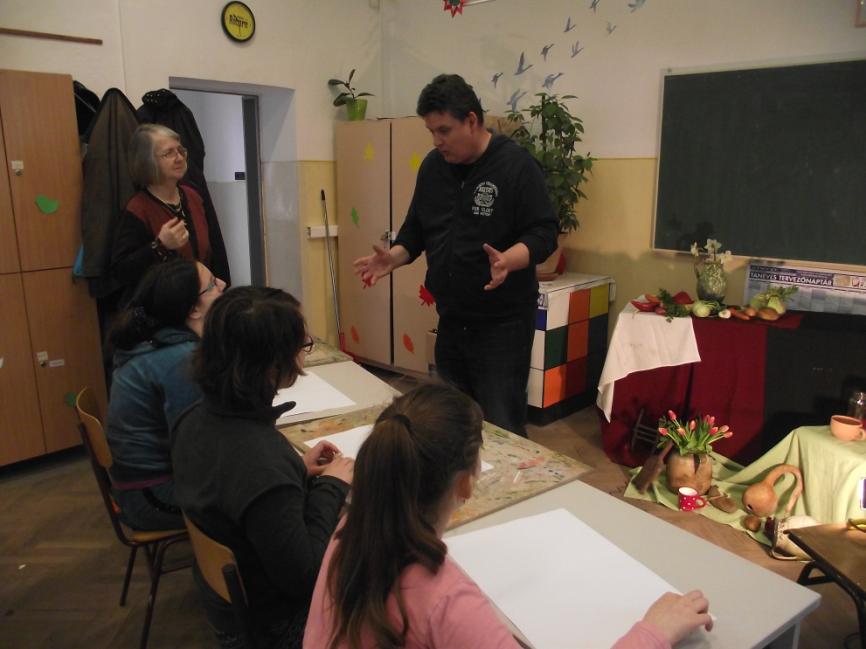 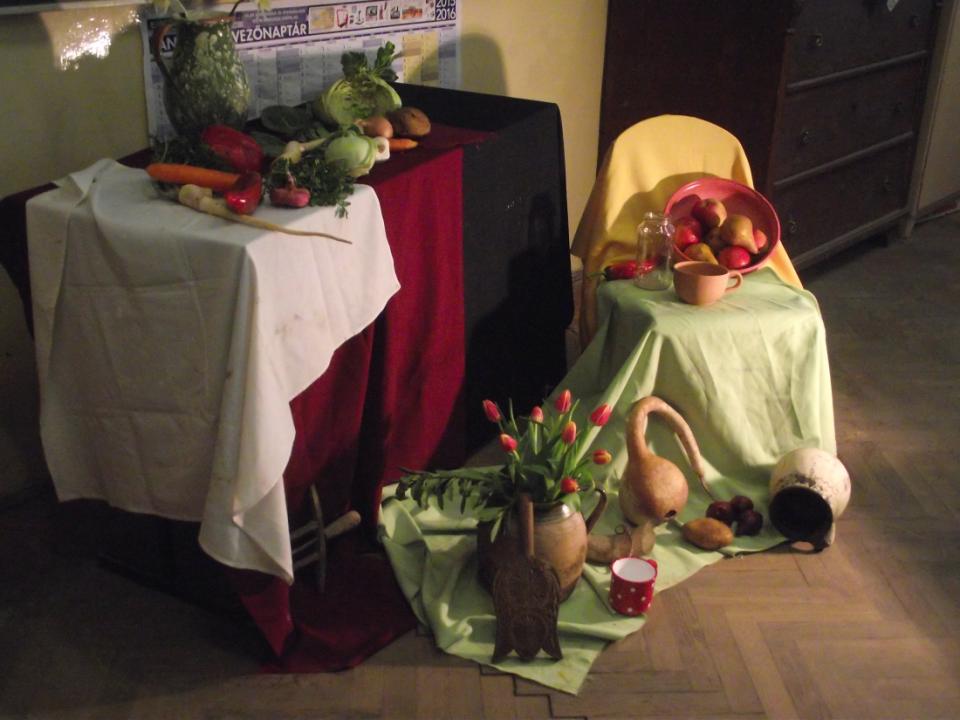 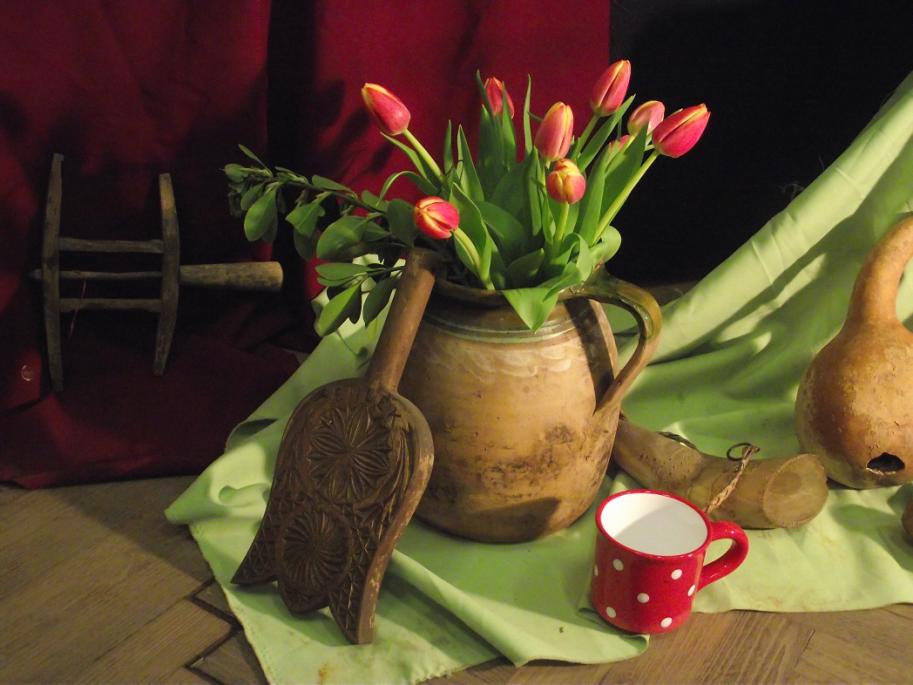 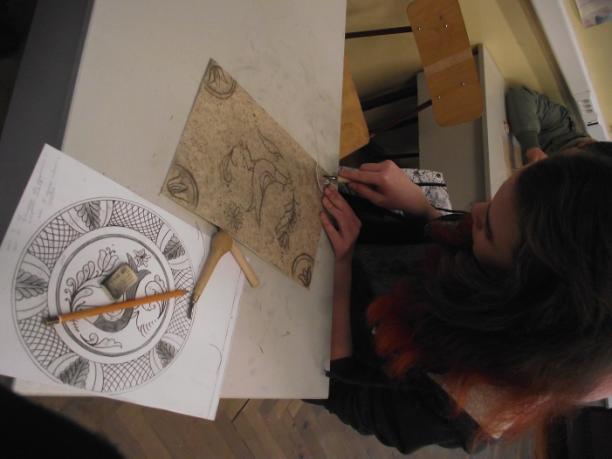 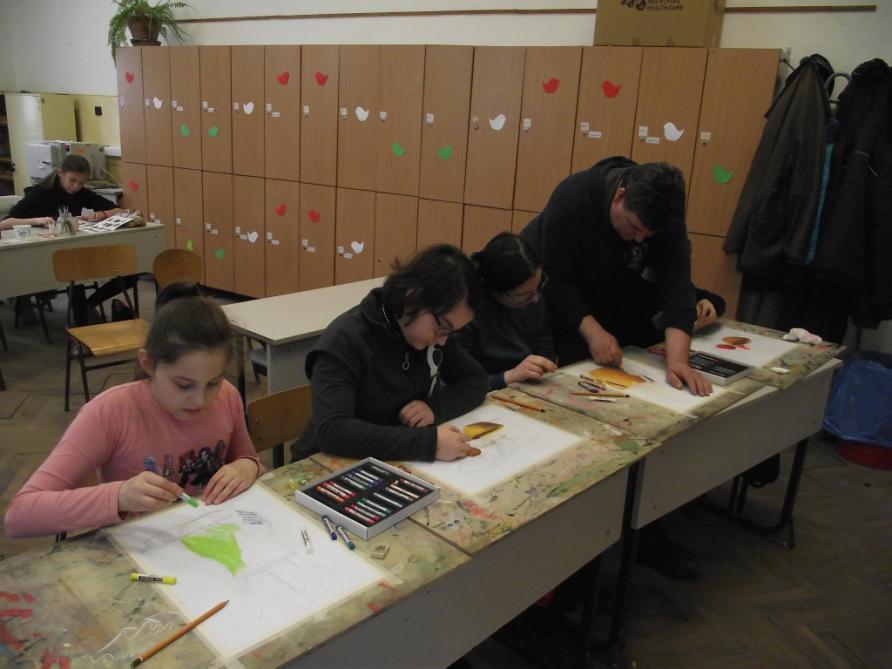 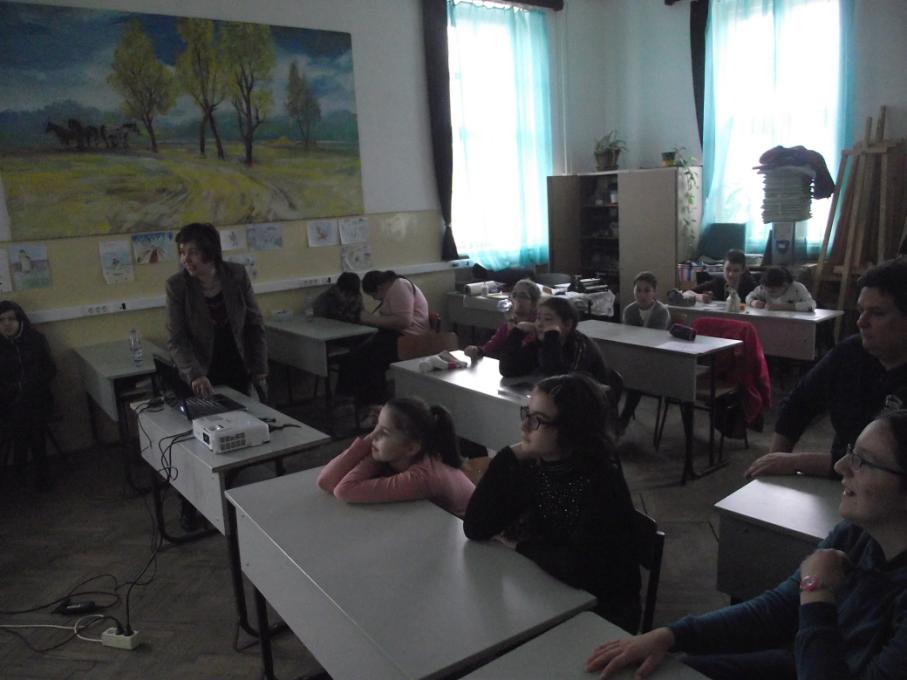 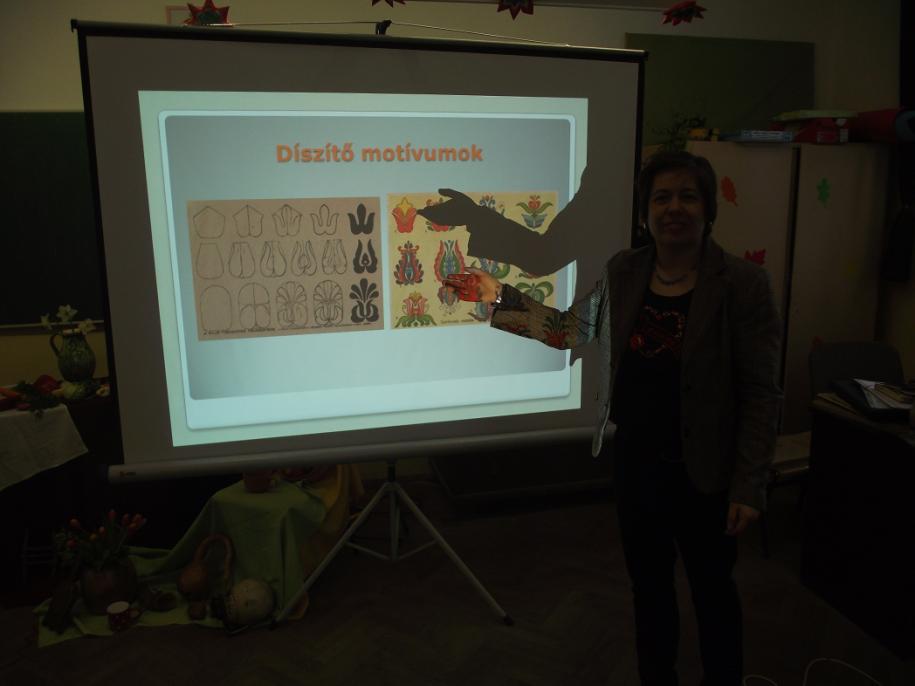 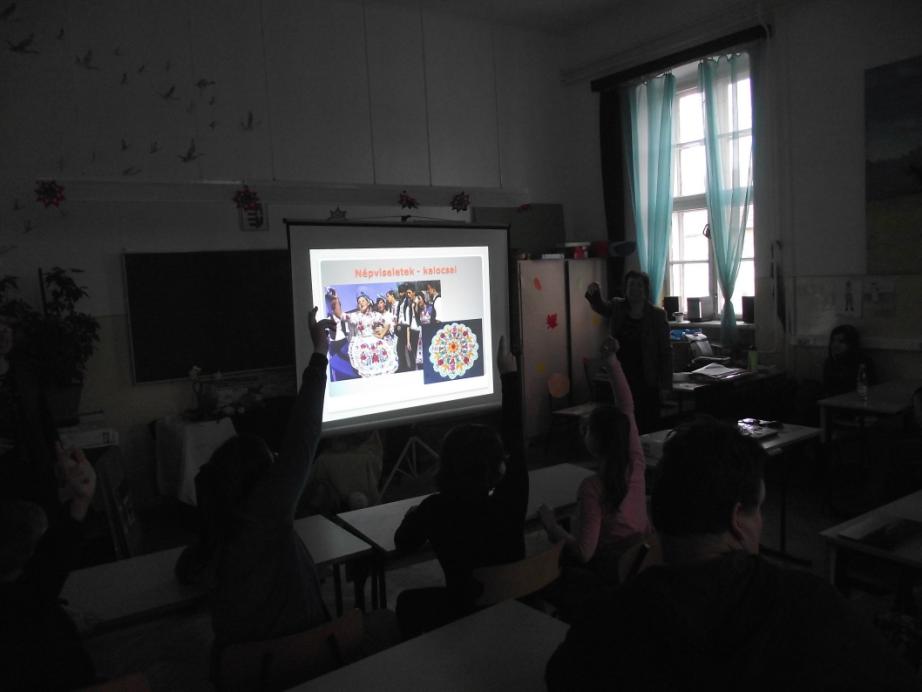 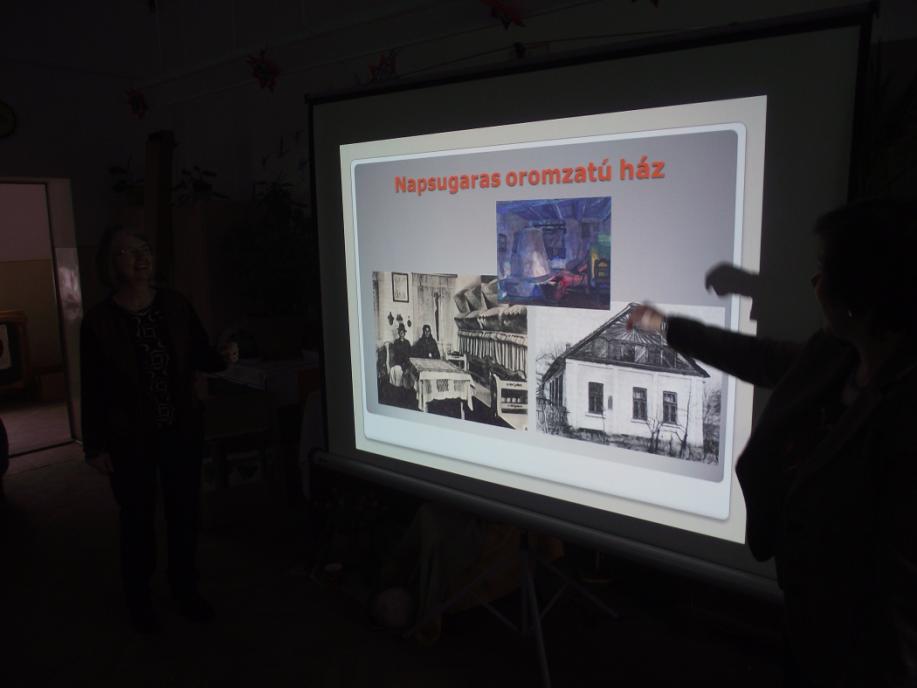 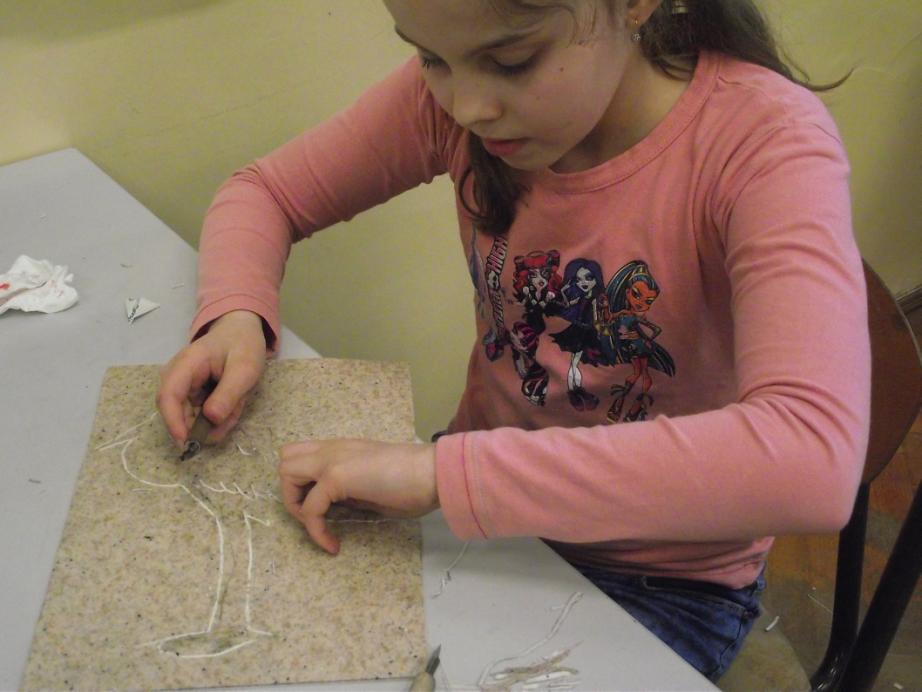 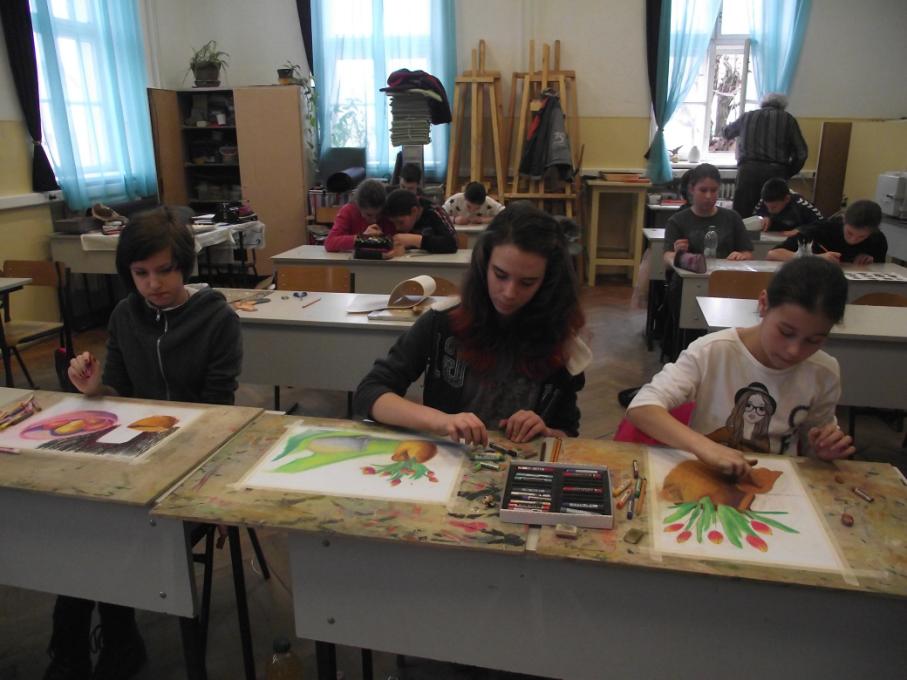 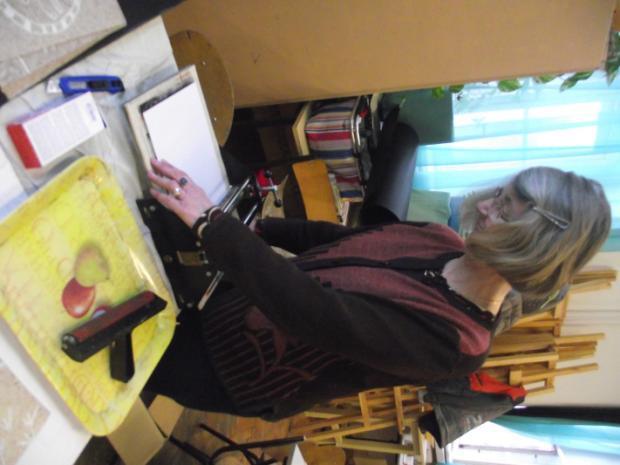 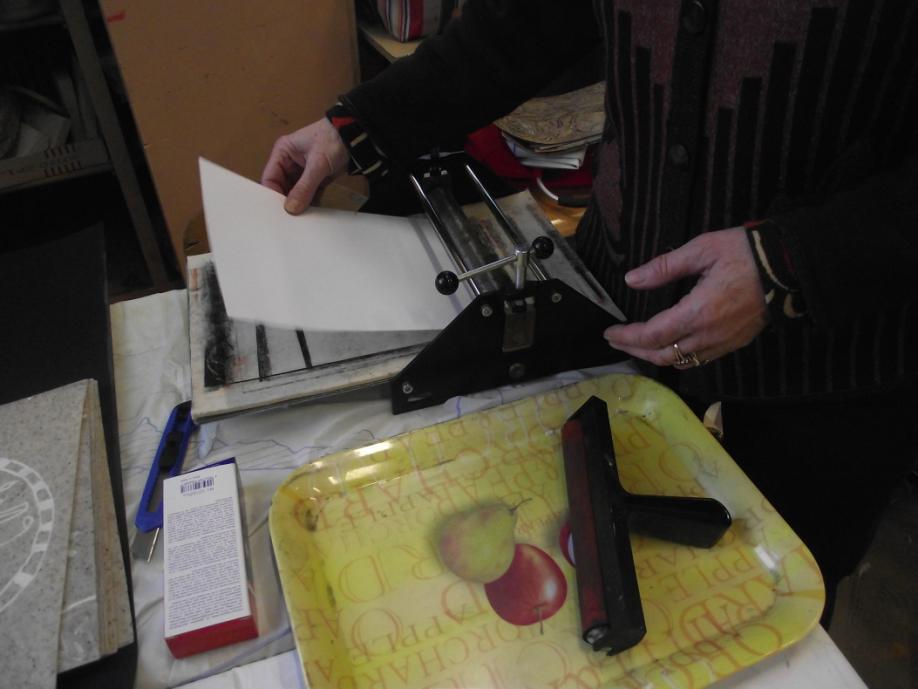 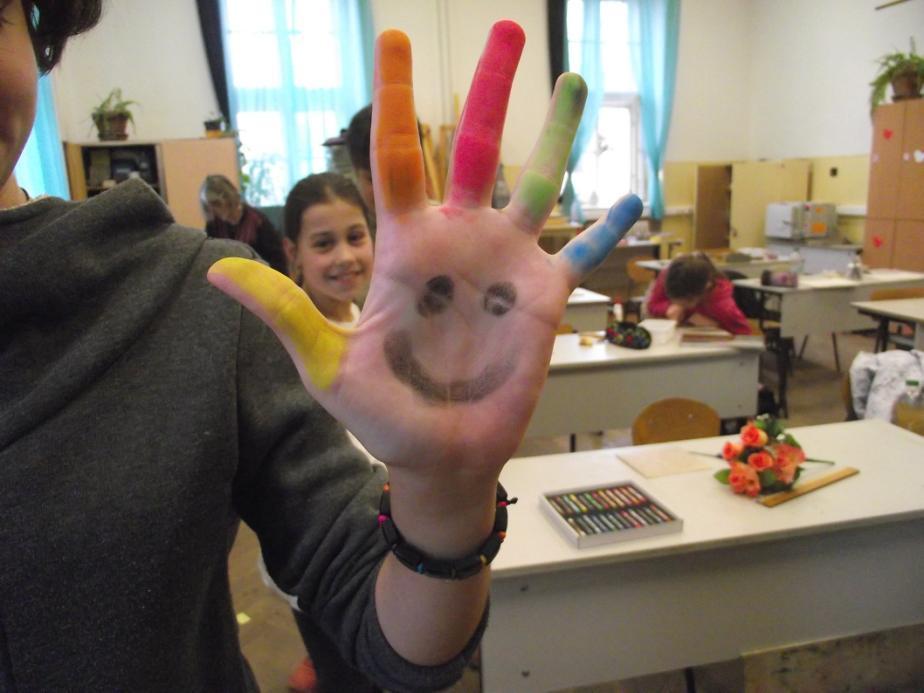 Kerámia műhelymunkaAmbrus Sándor keramikus mesternél2016.04.17.
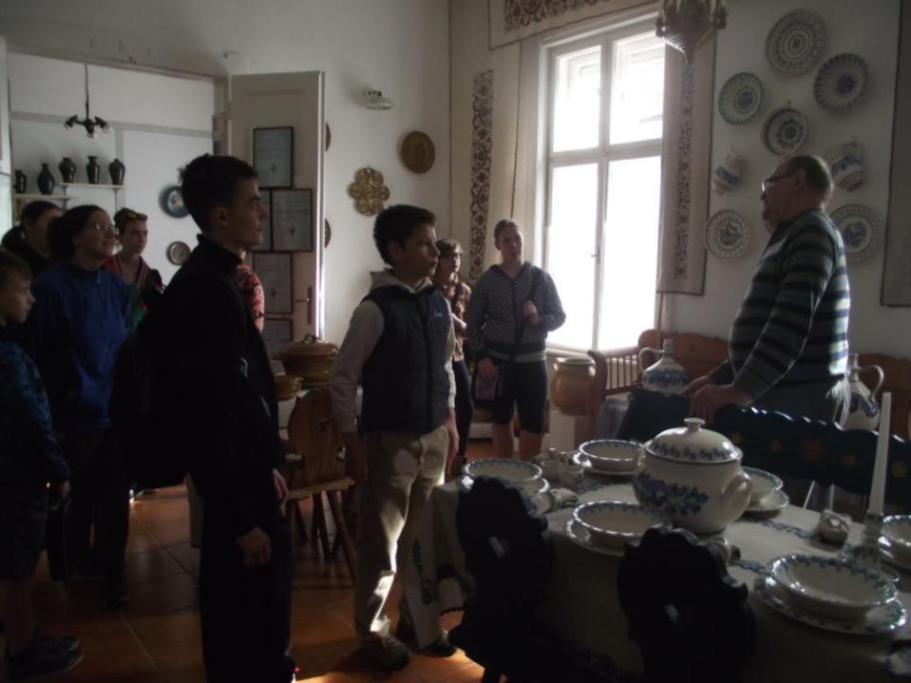 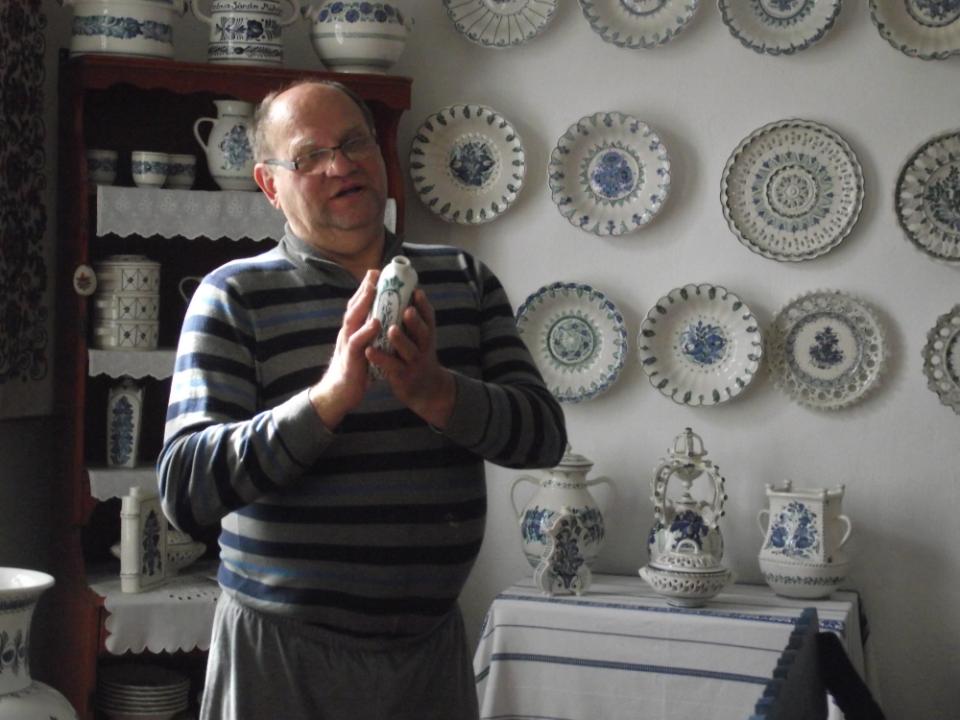 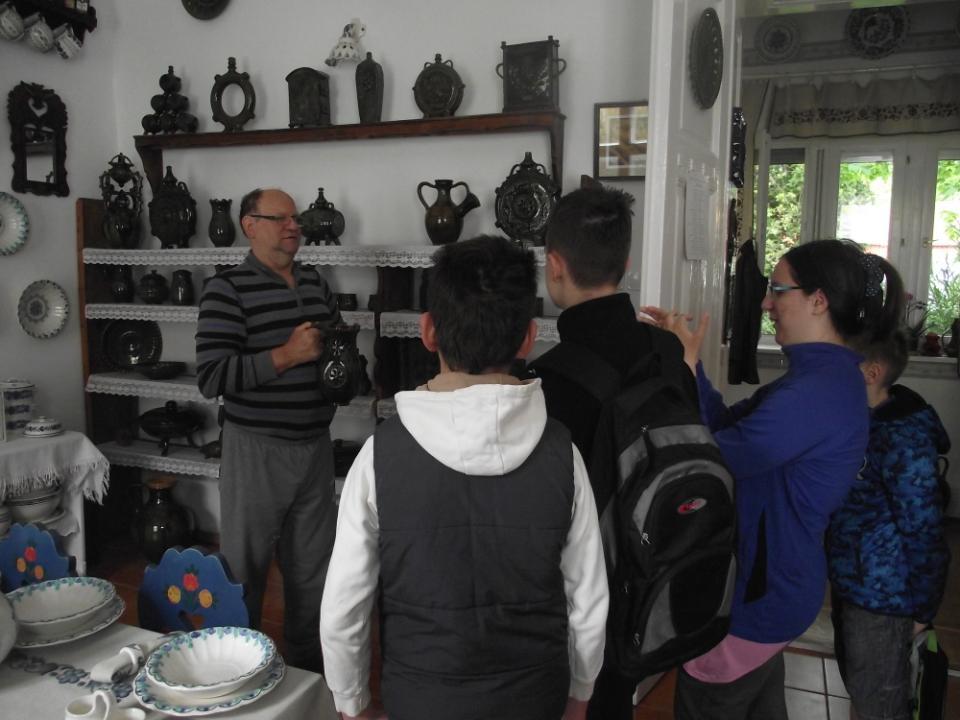 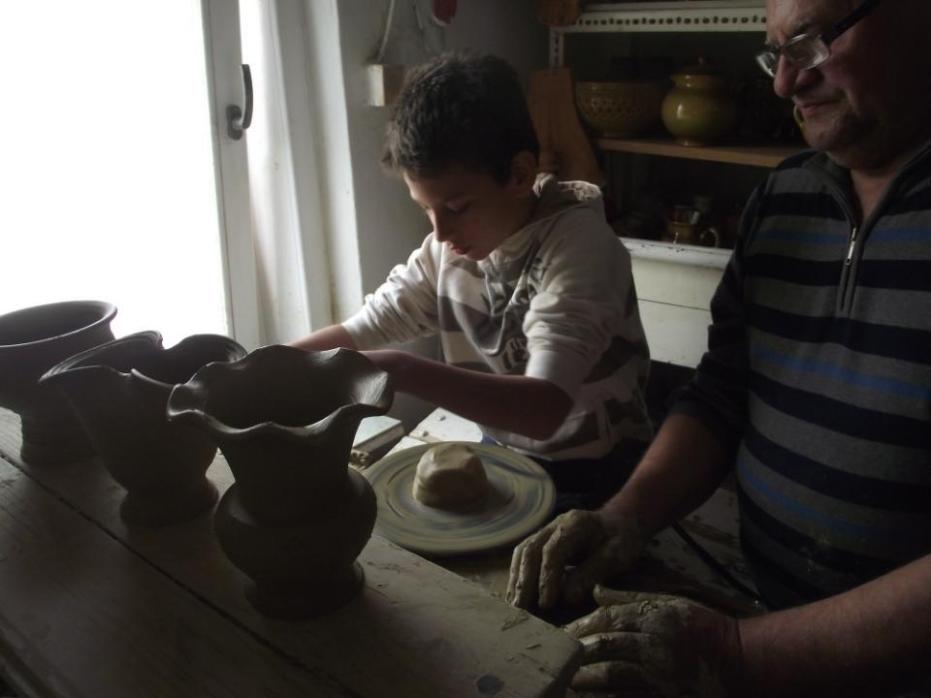 Kerámia műhelymunka2016.04.24.
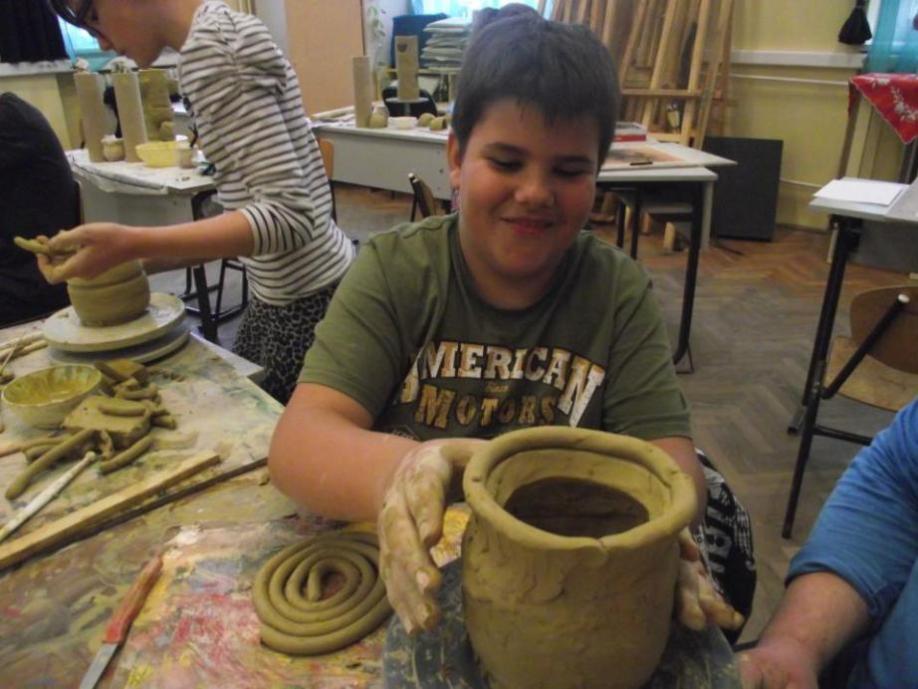 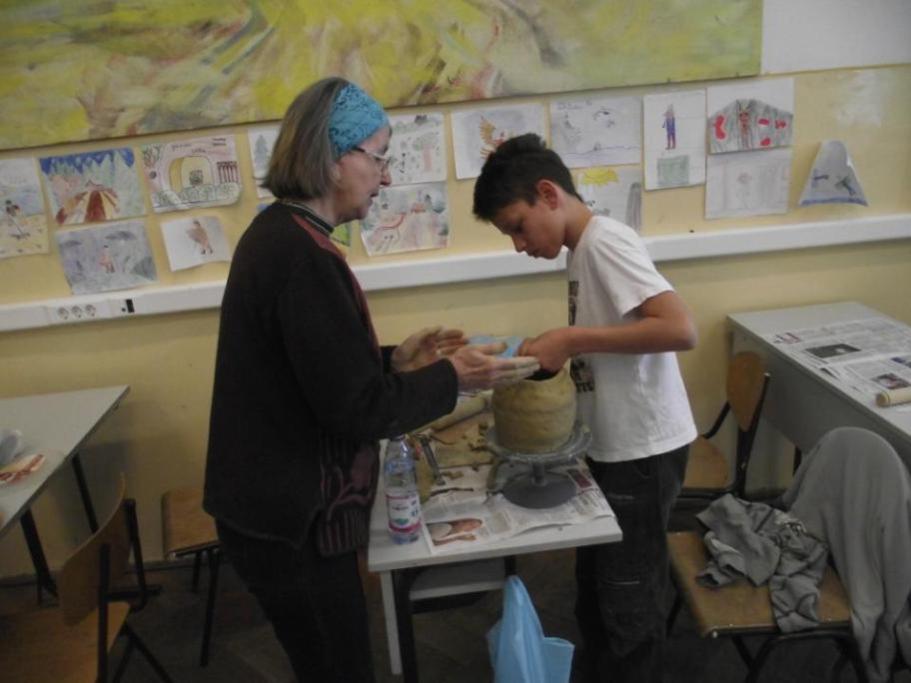 Tájképfestészet Mártélyon2016.05.29.
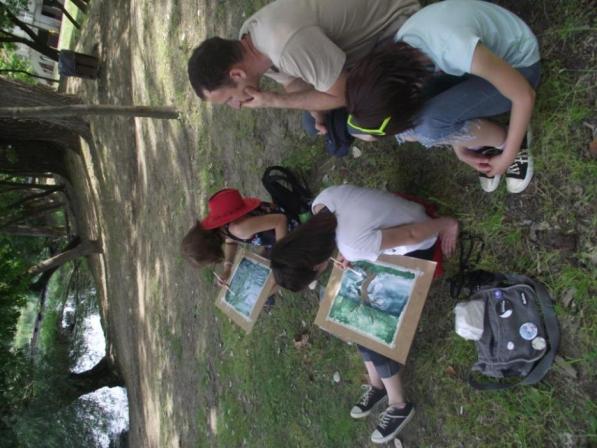 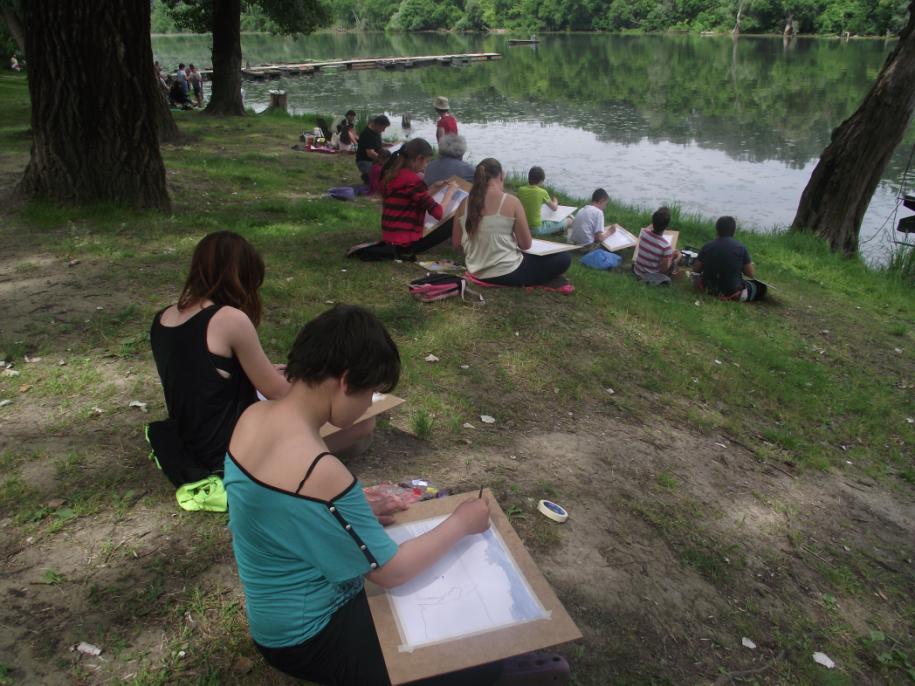 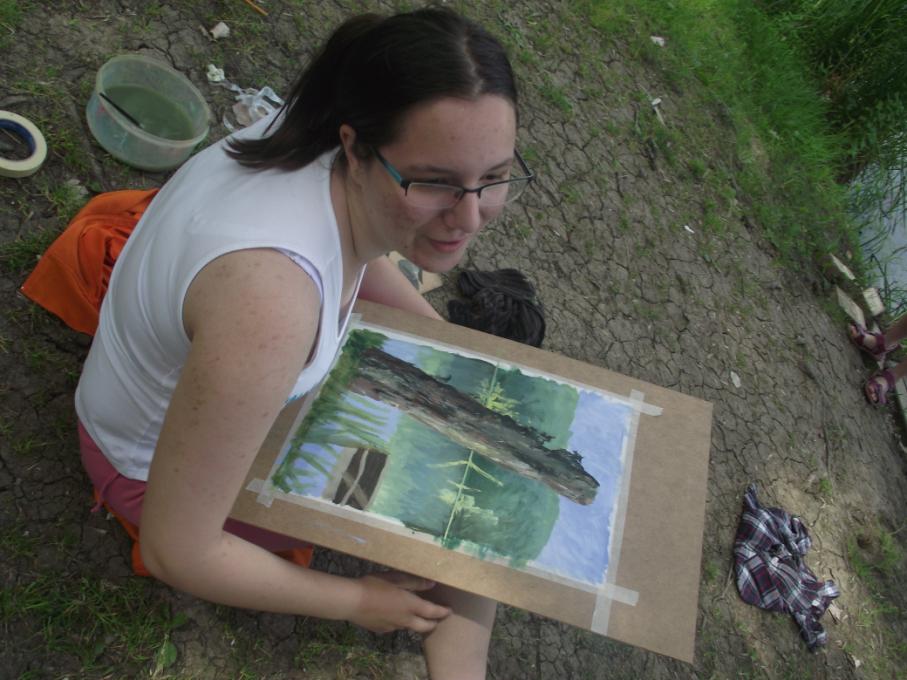 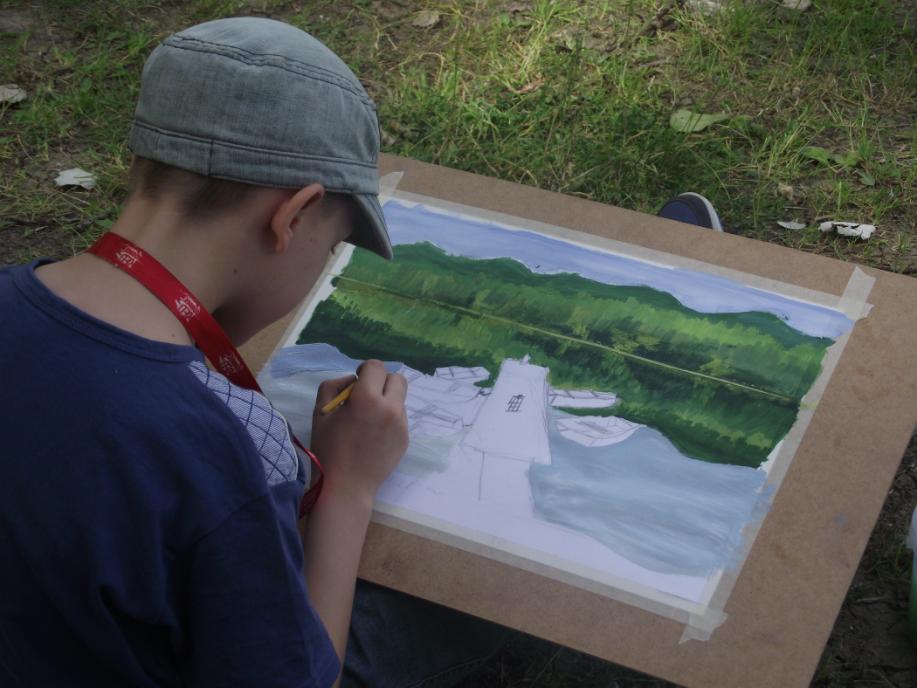 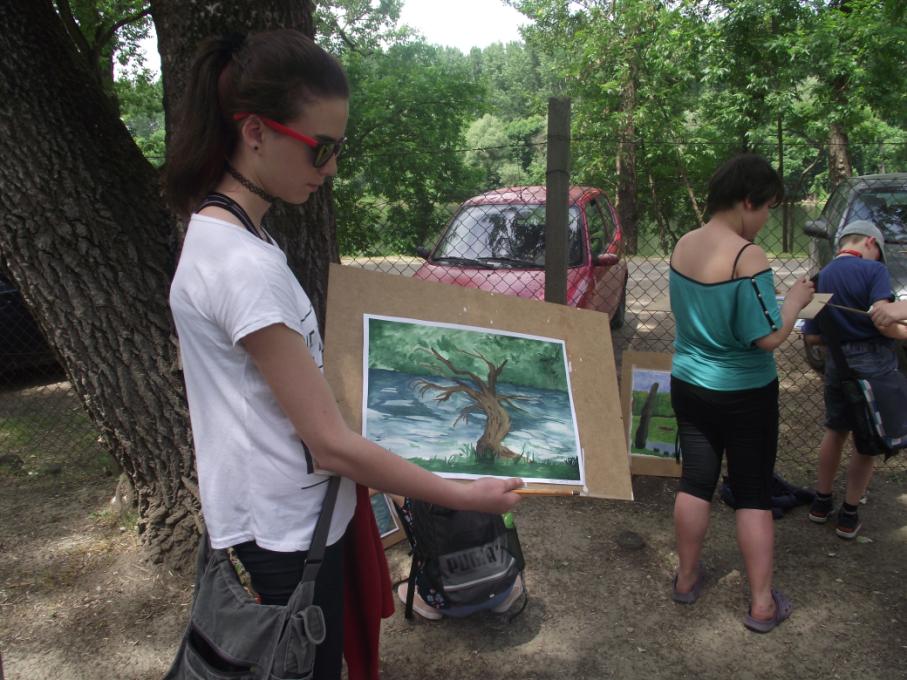 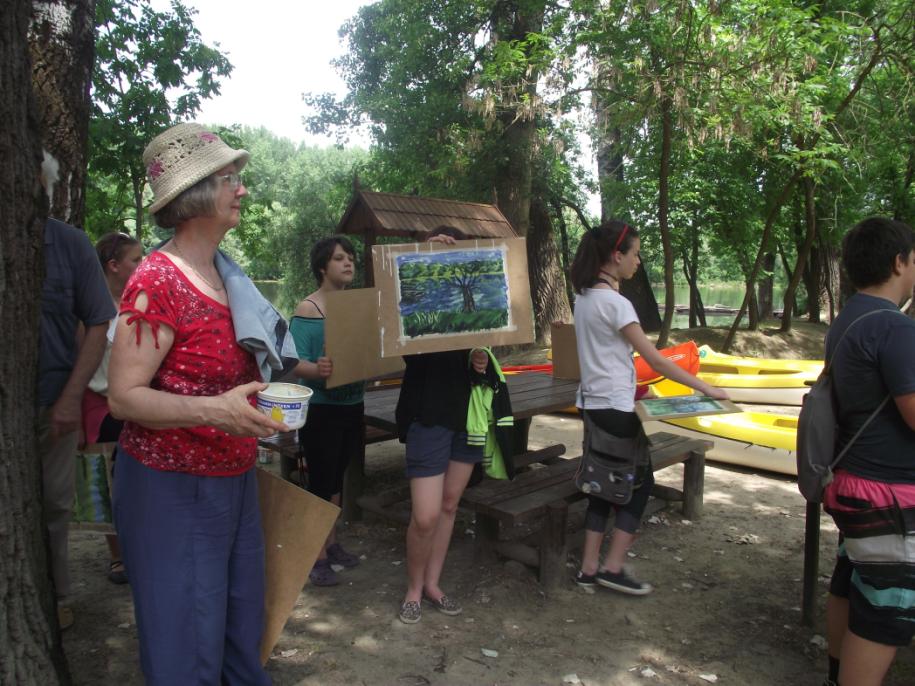 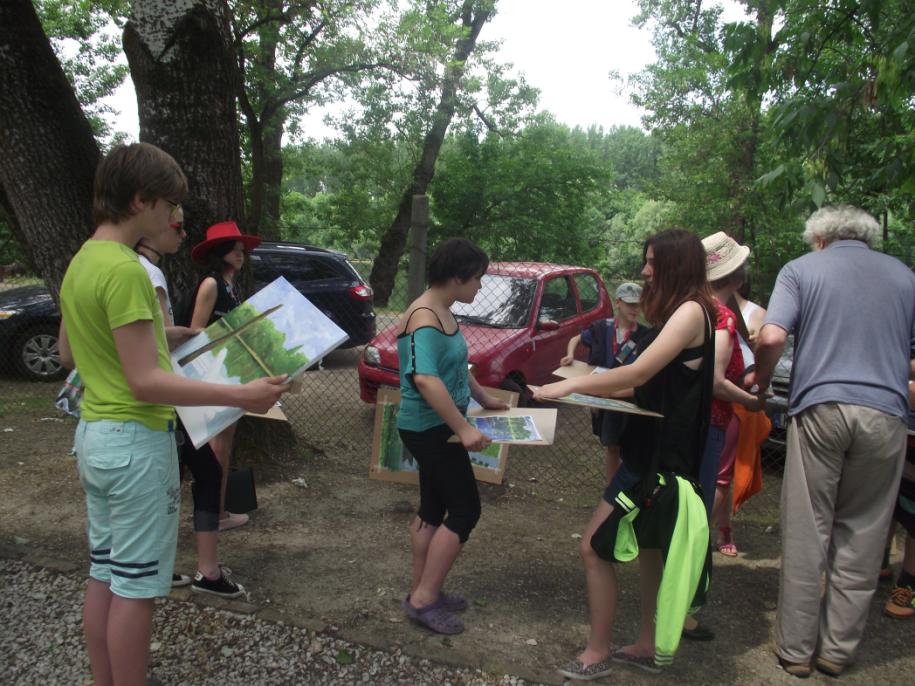 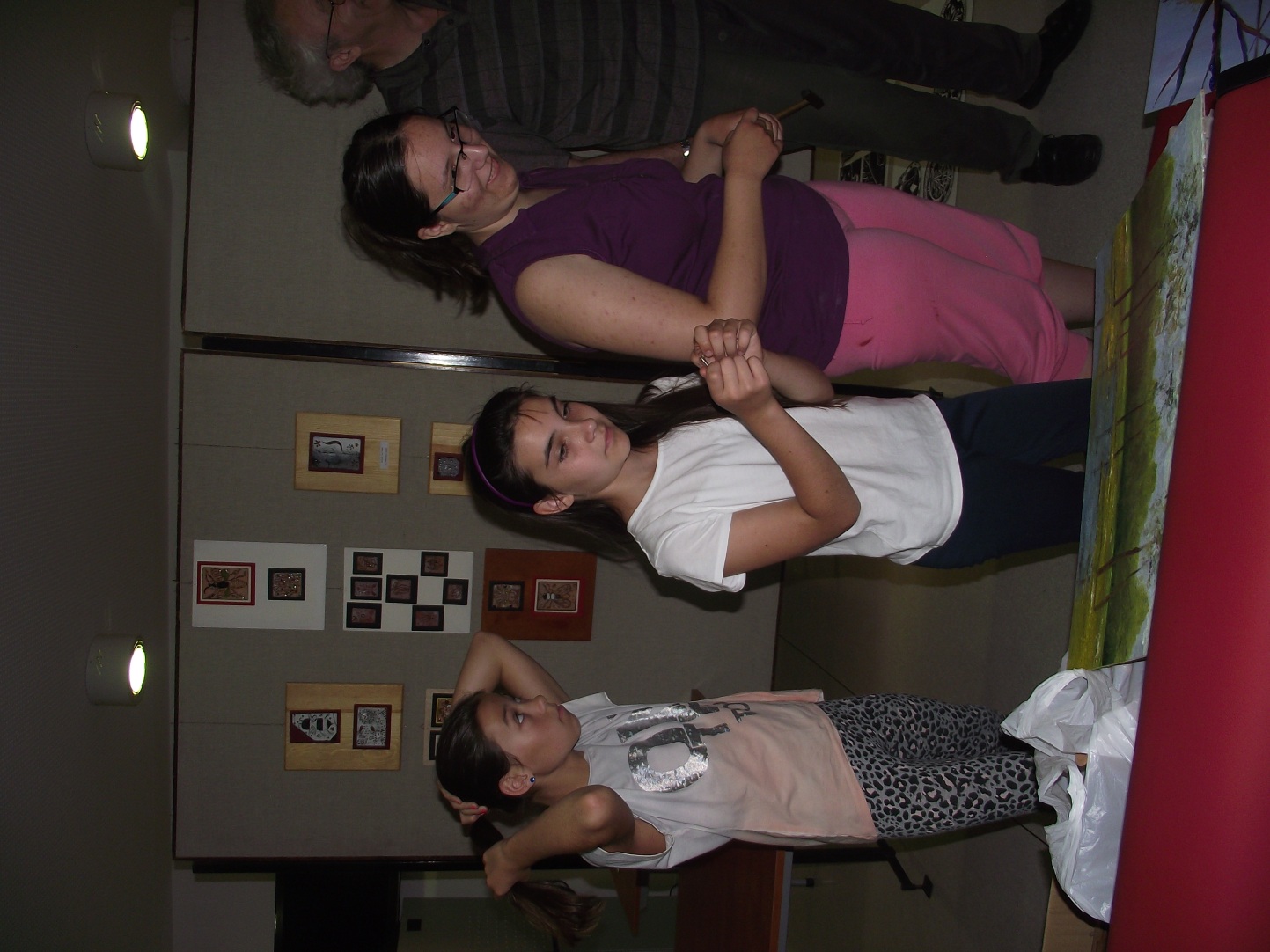 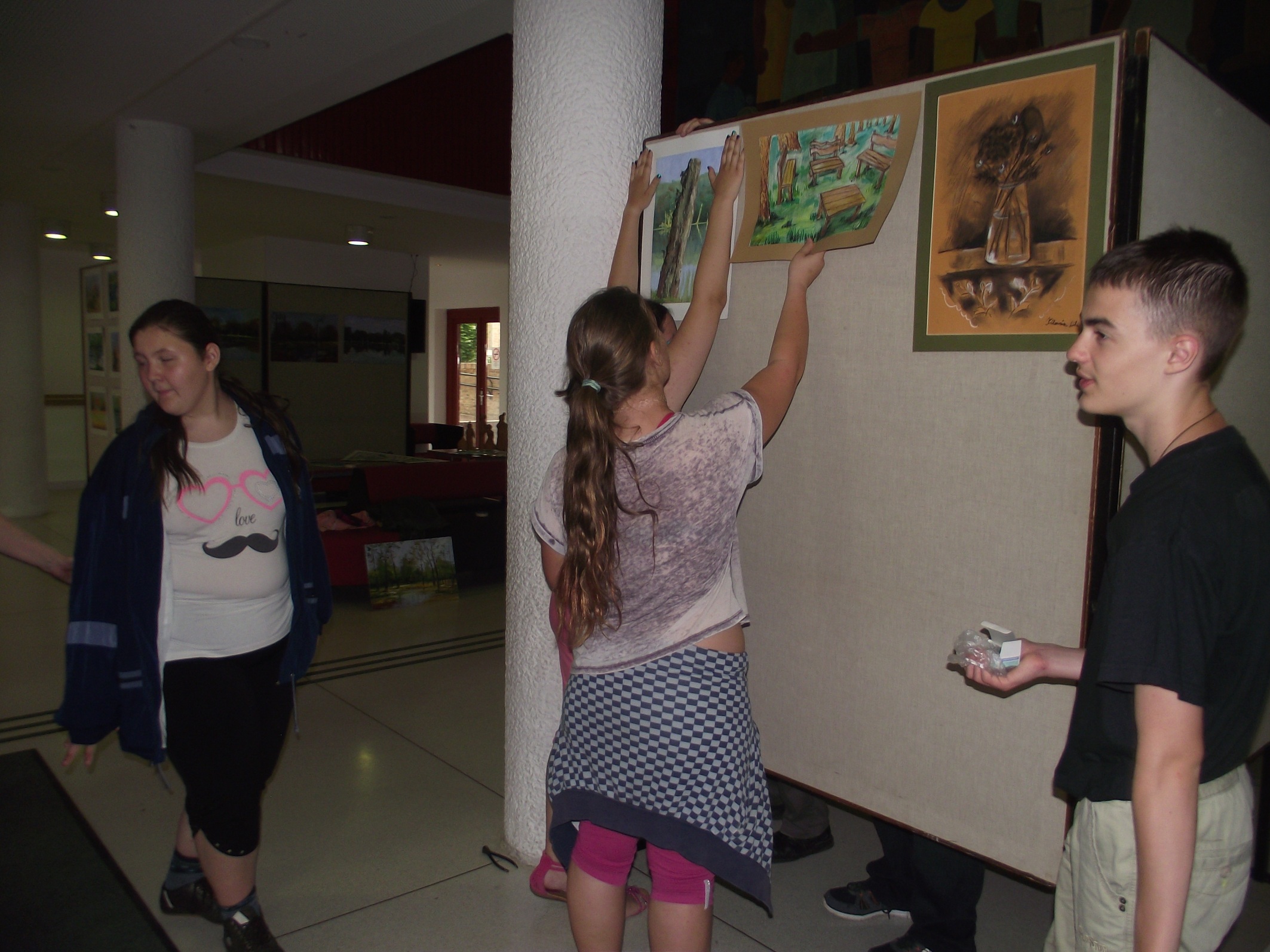 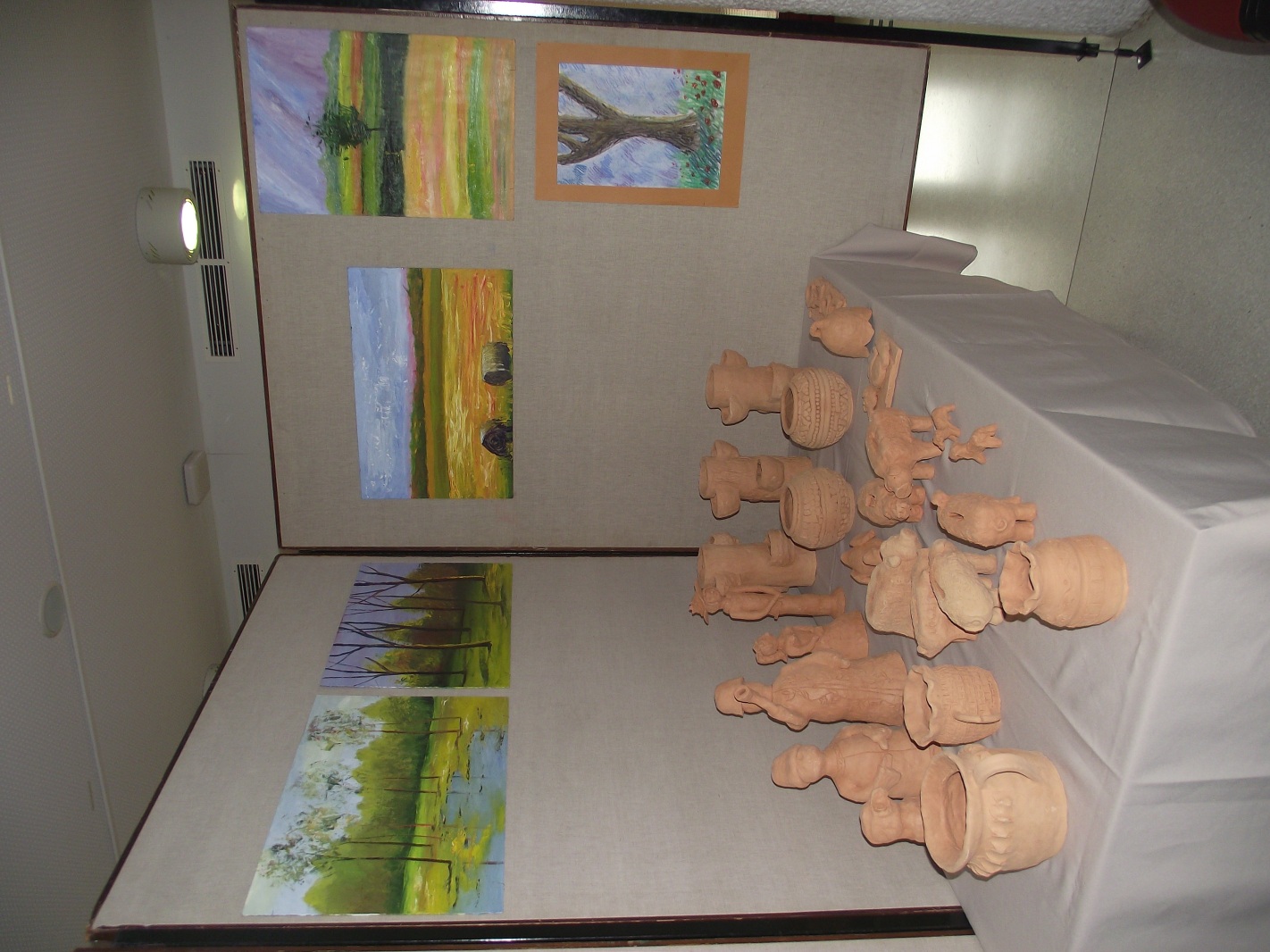 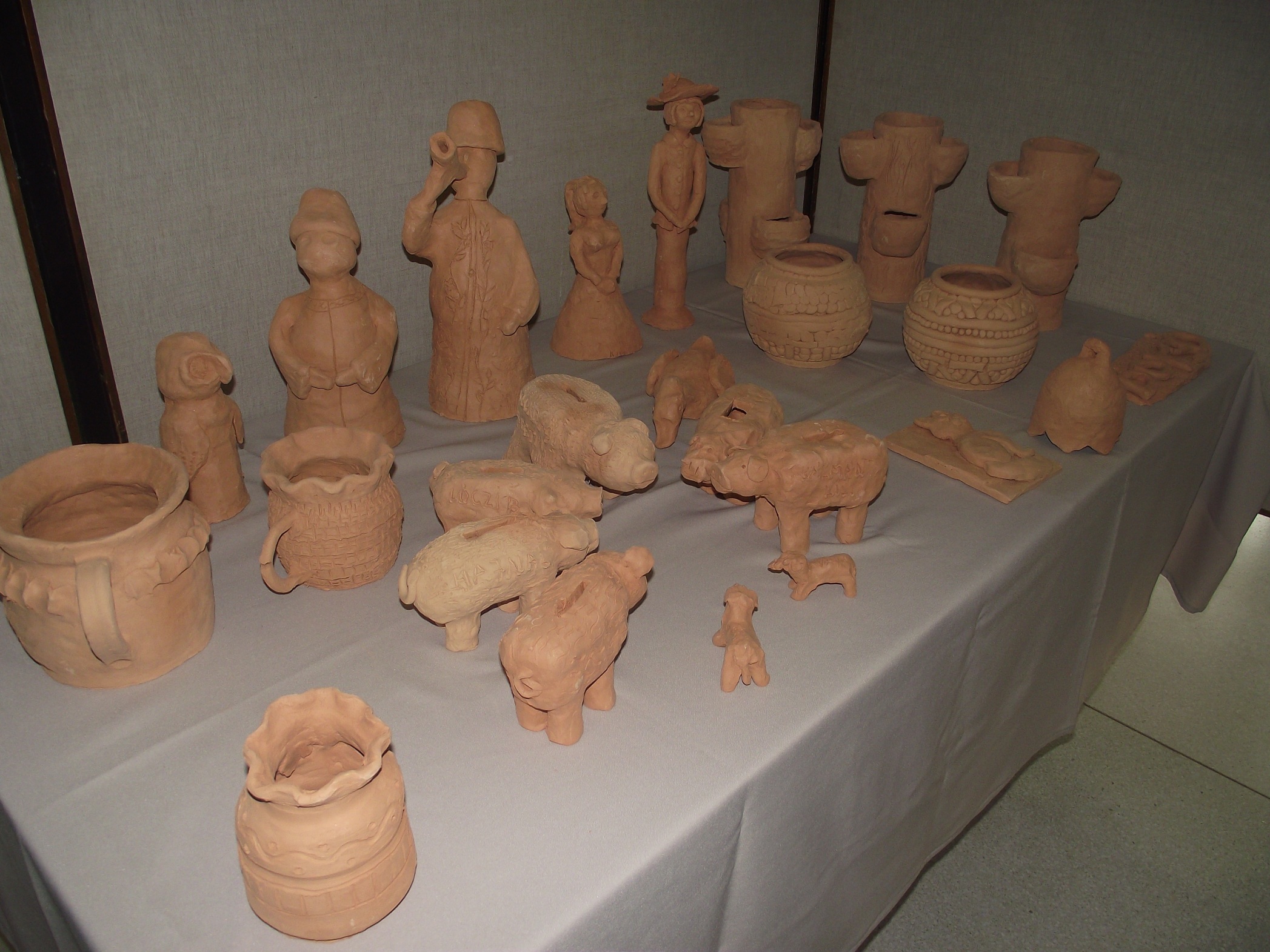 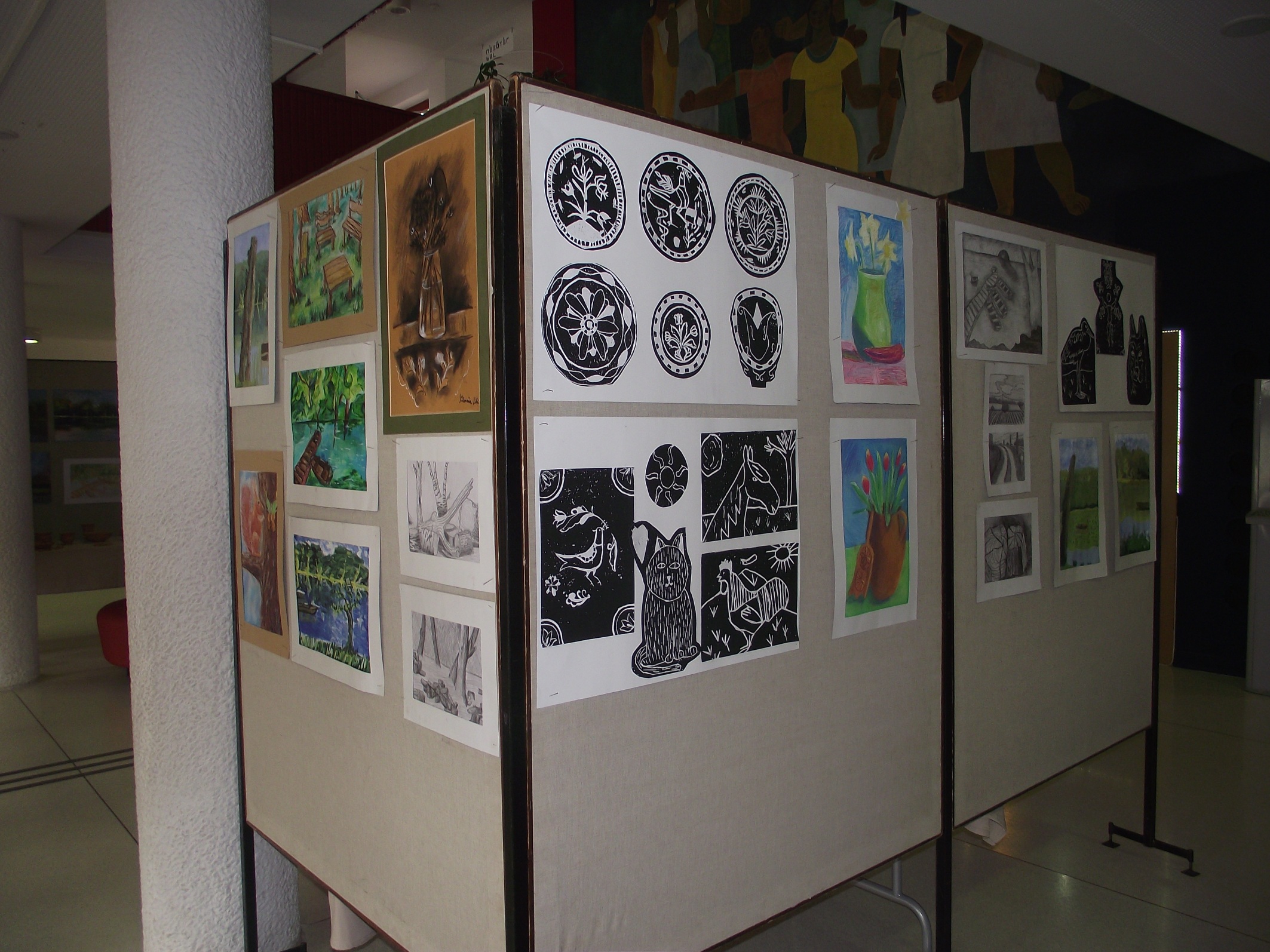 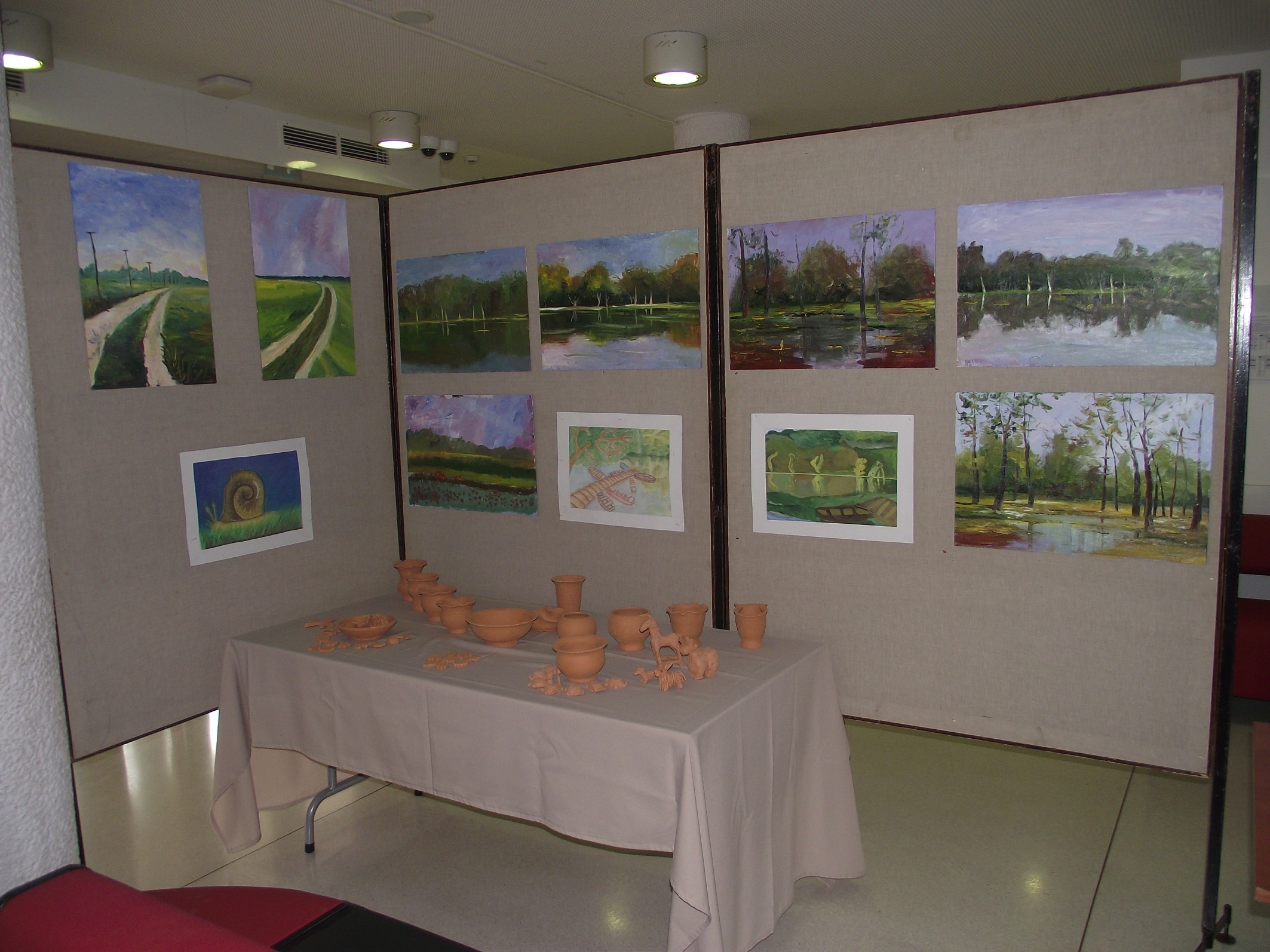 Kiállítás - 2016.